Agenda
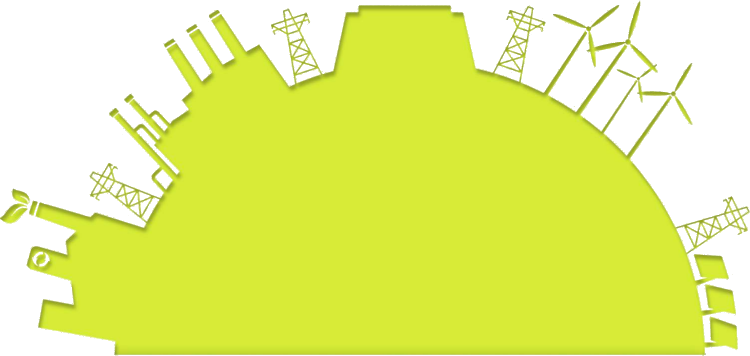 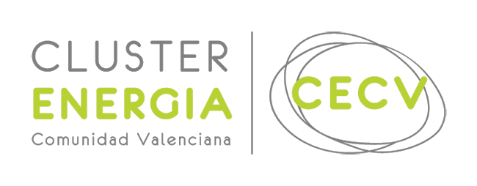 Soluciones y oportunidades de reducción y mejora de costes energéticos
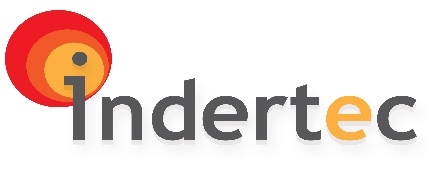 La energía representa un coste importante en sectores con altas exigencias, por ello es importante el uso de soluciones y tecnologías que permitan su racionalización y una mayor eficiencia, con un doble objetivo: rebajar costes y facilitar la transición desde un modelo basado en un alto consumo y dependencia de los recursos, a otro que priorice reducir la cantidad de energía y efectos medioambientales derivados para producir bienes y servicios. 

En ese contexto, el Colegio de Ingenieros Industriales y el Clúster de Energía de la Comunitat Valenciana, junto con sus asociados Oppidum Energía, Indertec, Ceteck Tecnológica e Iberdrola organizan la presente sesión cuyo objetivo es presentar y ejemplificar nuevas soluciones y oportunidades para conseguir una eficiencia energética y mejorar los costes de producción asociados a la energía.
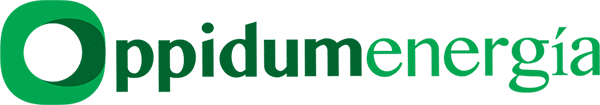 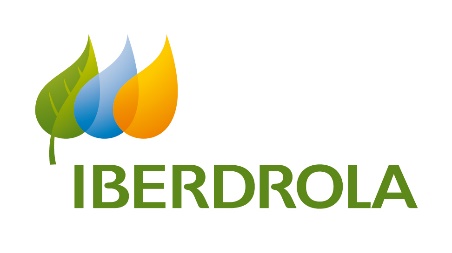 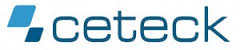 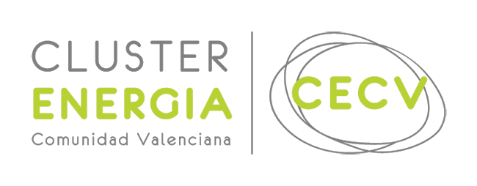 Lunes 20.05.2019 Sede COIICV Castellón: Av. Del Mar, 46 – 12003 Castelló de la Plana